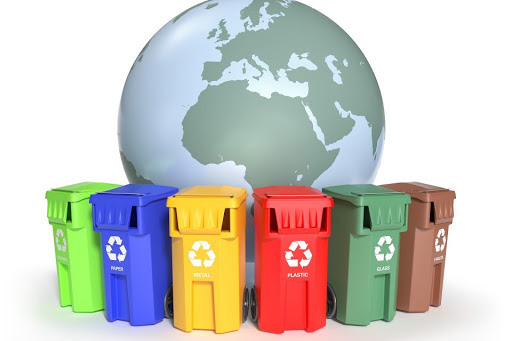 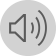 Segregacja Śmieci
Segregując śmieci – ograniczamy tony, które zanieczyściłyby środowisko, co z kolei niesie za sobą zagrożenie dla życia i zdrowia ludzi.
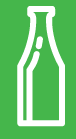 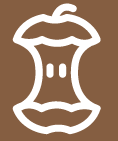 Co można wrzucać do pojemnika     i
SZKŁO
TAK: odpadki warzywne i owocowe, skorupki jaj, fusy po    kawie, zwiędłe kwiaty oraz rośliny doniczkowe, resztki jedzenia bez mięsa, kości oraz tłuszczów zwierzęcych.

NIE: resztki mięsa, kości oraz tłuszcze zwierzęce, olej jadalny, ziemia i kamienie, odchody zwierząt.
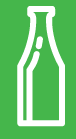 TAK: opakowania szklane, w szczególności puste butelki, słoiki, opakowania po kosmetykach, puste opakowania po lekach.

NIE: szkło stołowe, ceramika, wyroby ze szkła żaroodpornego, szkło okienne, lustra, szyby, żarówki, świetlówki, porcelana.
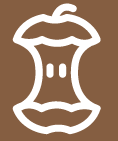 BIOODPADY
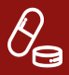 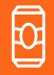 Co można wrzucać do pojemnika         i
TAK: przeterminowane leki wraz z opakowaniami oraz termometry rtęciowe oddajemy do wyznaczonych aptek. Listę takich aptek można znaleźć w internecie.
LEKI
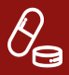 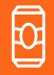 BATERIE I AKUMULATORY
TAK: zużyte bateria i akumulatory zanieść do punktu zbiórki baterii i akumulatorów.
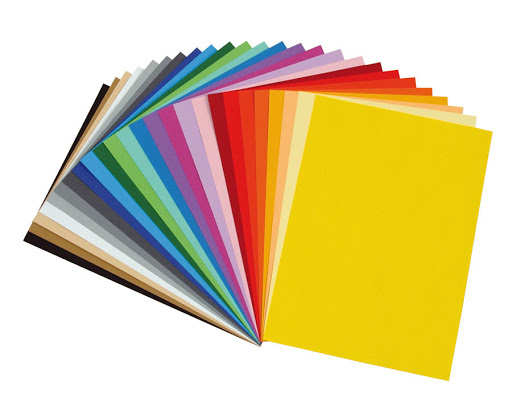 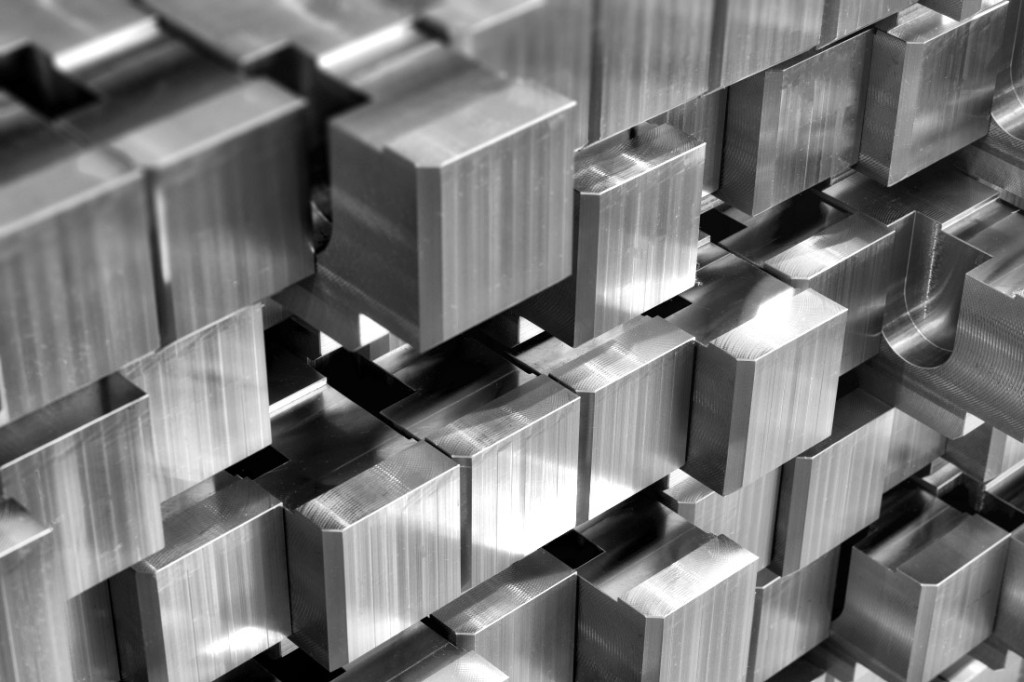 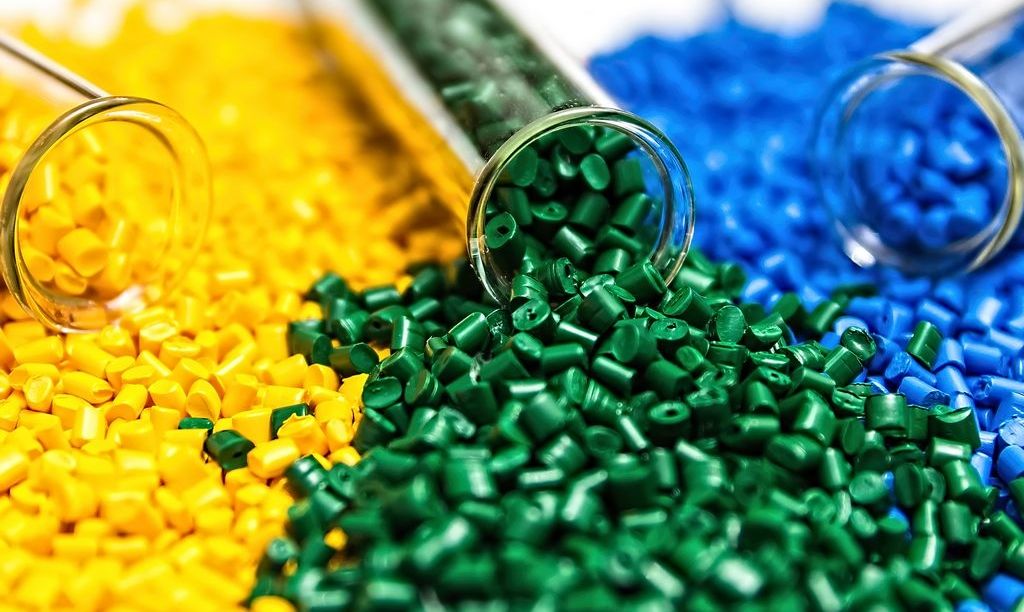 PAPIER
METALE I TWORZYWA SZTUCZNE
TAK: puste, zgniecione butelki plastikowe, zakrętki od butelek i słoików, plastikowe opakowania, torebki, worki foliowe, kartony po sokach i mleku (tzw. tetrapaki), zgniecione puszki po napojach i żywności.

NIE: zużyte baterie i akumulatory, sprzęt elektryczny oraz elektroniczny, puszki i pojemniki po farbach, butelki po olejach samochodowych, opakowania po olejach silnikowych, zatłuszczony pojemniki po żywności.
TAK: czyste opakowania z papieru i tektury, gazety, czasopisma i ulotki, kartony, zeszyty, papier biurowy.

NIE: zatłuszczone opakowania z papieru, zużyte ręczniki papierowe i chusteczki.
GABARYTY
ELEKTROŚMIECI
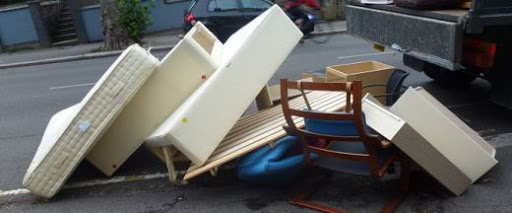 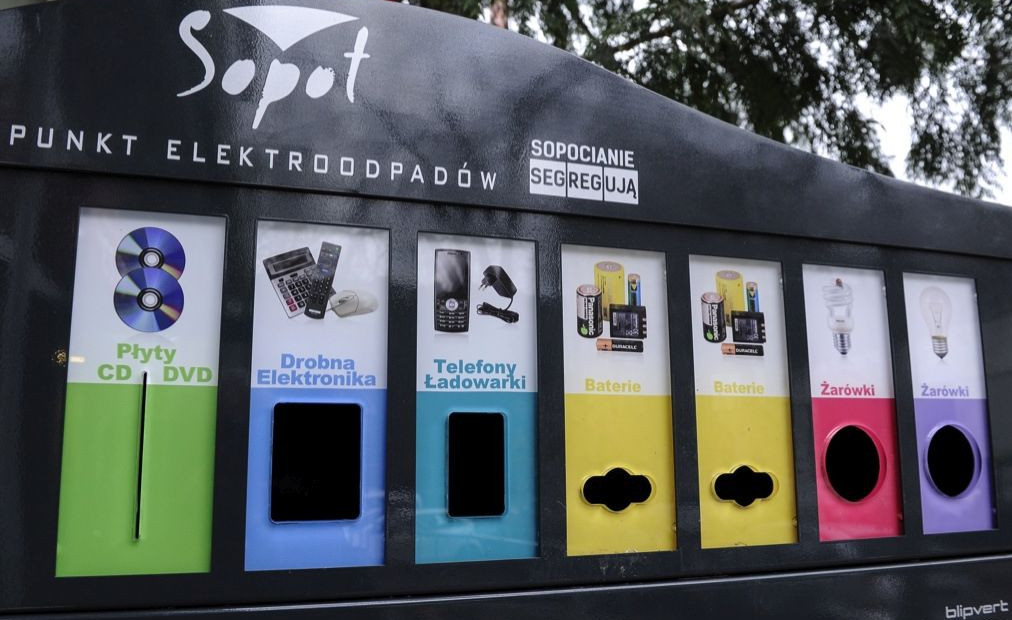 TAK: stare meble (także rozłożone na części) oraz wyroby tapicerskie (np. fotele, wersalki, pufy), materace, zabawki dużych rozmiarów.NIE: sprzęt elektryczny oraz elektroniczny (np.: stare pralki, lodówki), materiały i odpady budowlane, remontowe, wanny, umywalki, grzejniki, muszle toaletowe, ramy okienne, drzwi, niesprasowane, duże kartony, opony samochodowe. Zapytaj swojego administratora, gdzie znajdziesz miejsce przeznaczone do gromadzenia odpadów wielkogabarytowych.
TAK: Zużyty sprzęt elektryczny oraz elektroniczny zanieść do punktu zbiórki zużytego elektrycznego i elektronicznego.
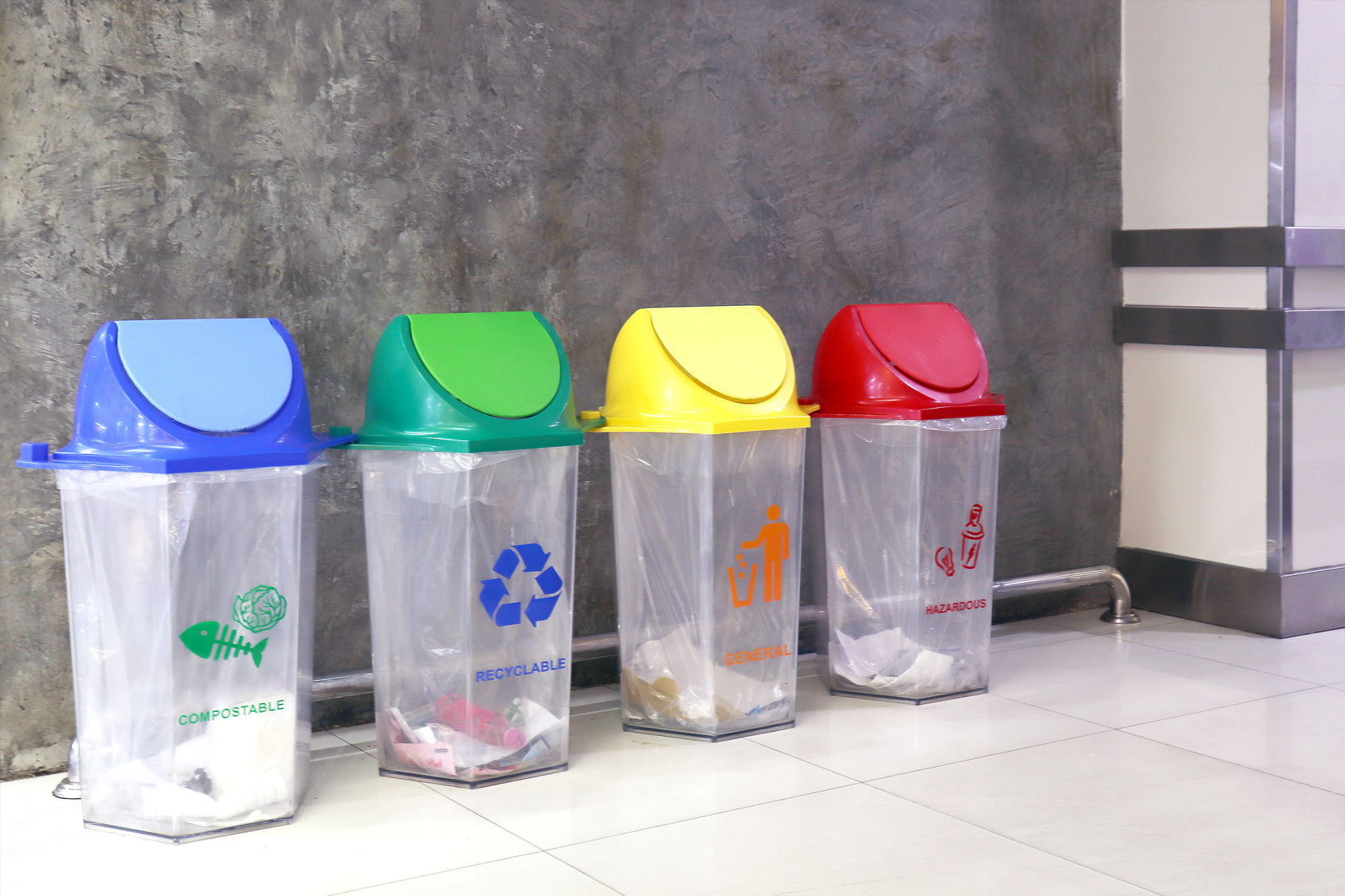 Nie myjemy opakowań, słoików i innych odpadów.
Opróżniamy opakowania z resztek zawartości. 
Odrywamy wieczka od pojemników. 
Puszki, butelki plastikowe, kartony oraz inne odpady     zgniatamy przed wyrzuceniem. 
Korki z butelek plastikowych po zgnieceniu ponownie     nakręcamy (lekko). 
Do BIO nie wyrzucamy mięsa i nabiału, tylko resztki     roślinne i skorupki jajek. 
Odpady Bio wyrzucamy luzem albo w torbach     papierowych lub innych oznaczonych jako ulegające     kompostowaniu. 
Segregujemy tylko czysty papier, brudny i zatłuszczony     trafia do ZMIESZANYCH.
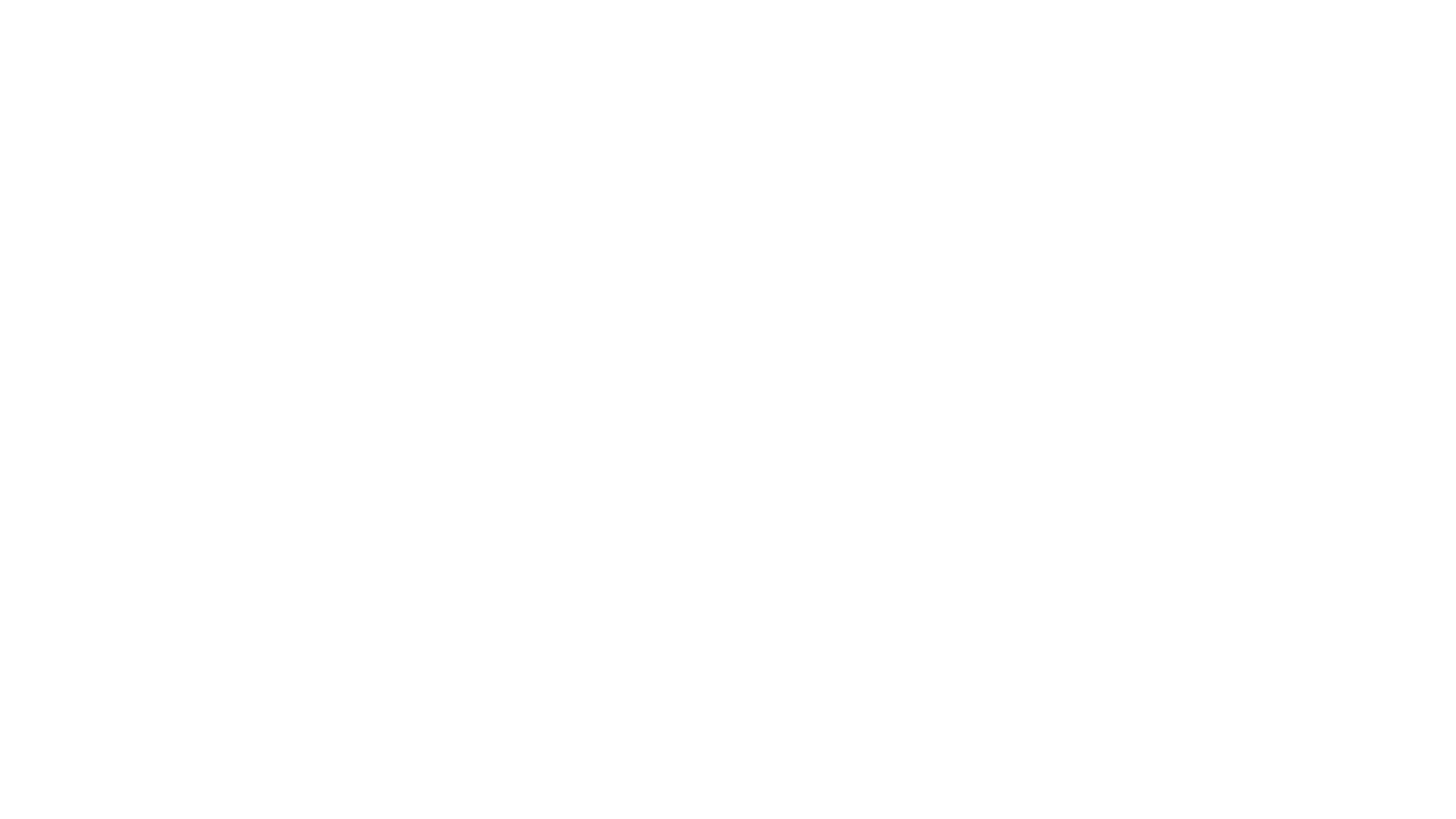 Czy wiesz, że..?
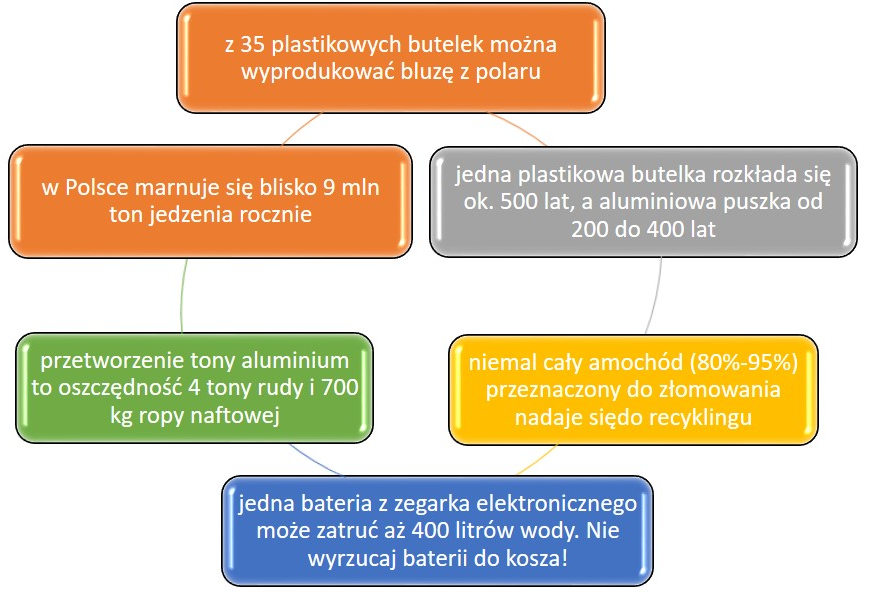 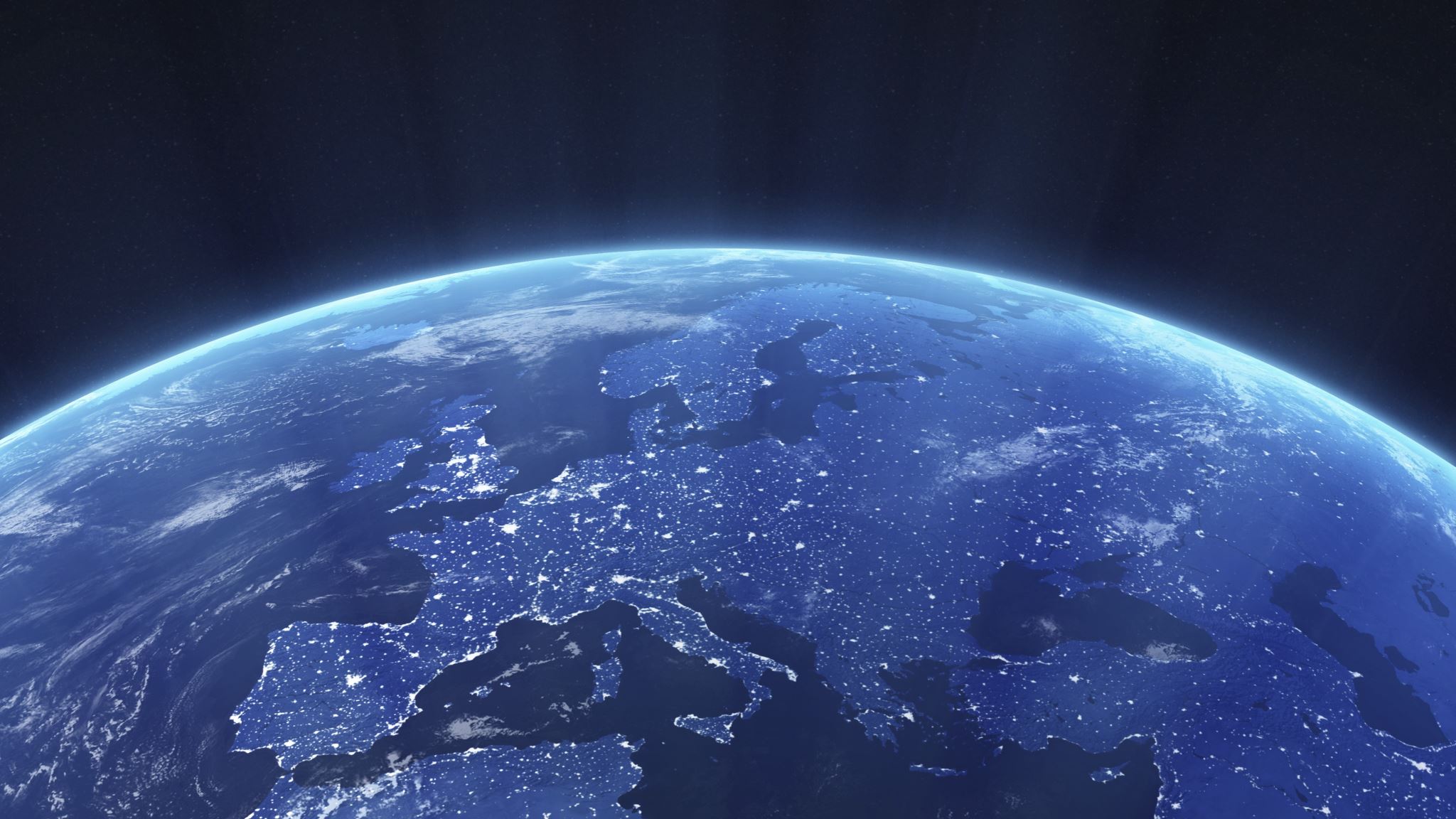 Recykling
Ratuje Nasz Świat
obecnie makulatura stanowi 32% ogólnej produkcji papieru

z makulatury można wyprodukować:
     - zeszyty
     - gazety
     - kartki na ksero
     - koperty
     - książki
     - kartony
     - papier do pakowania
     - a nawet obudowy do długopisów i wiele        innych
RECYKLING PAPIERU
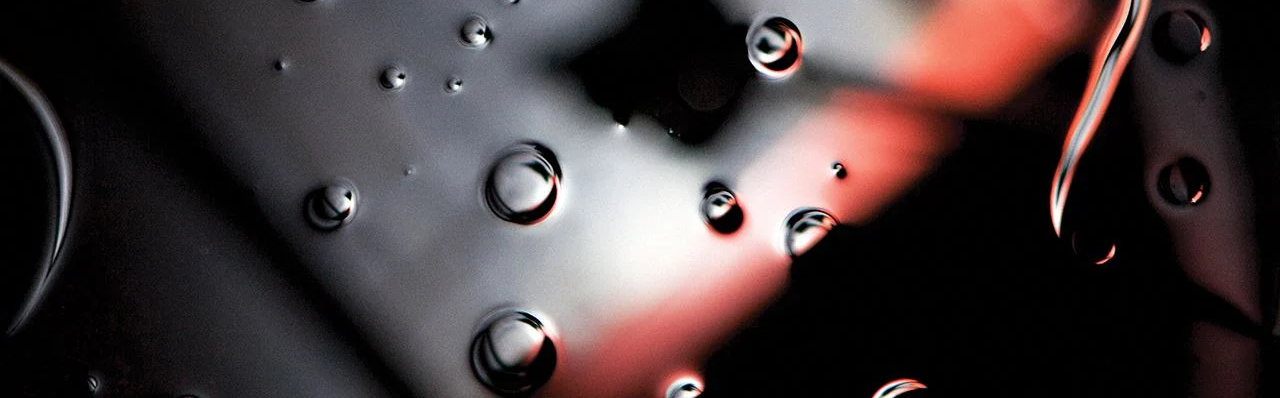 RECYKLING 
NIEBEZPIECZNYCH ODPADÓW
na świecie jest wytwarzanych około 400 mln ton niebezpiecznych  odpadów

niewłaściwa  utylizacja  może prowadzić do poważnych  zagrożeń dla środowiska:
     - poważnego  skażenia  gleby        lub  powietrza
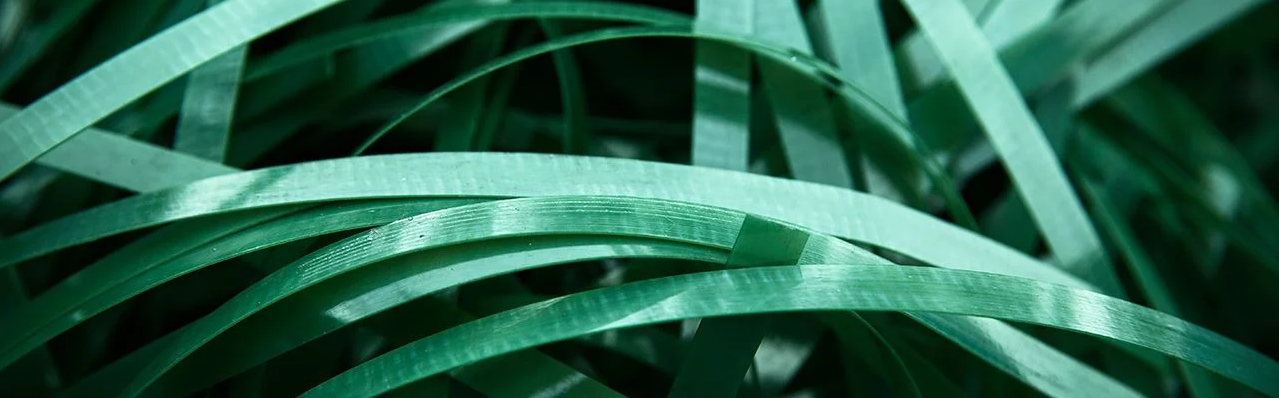 TWORZYWA
SZTUCZNE
to powszechnie stosowany materiał, który bardzo dobrze nadaje się do recyklingu

z odzyskanych tworzyw stucznych produkuje się między innymi:
      - worki na śmieci
      - pudełka plastikowe i kosz
      - ekrany akustyczne
      - doniczki
      - meble ogrodowe
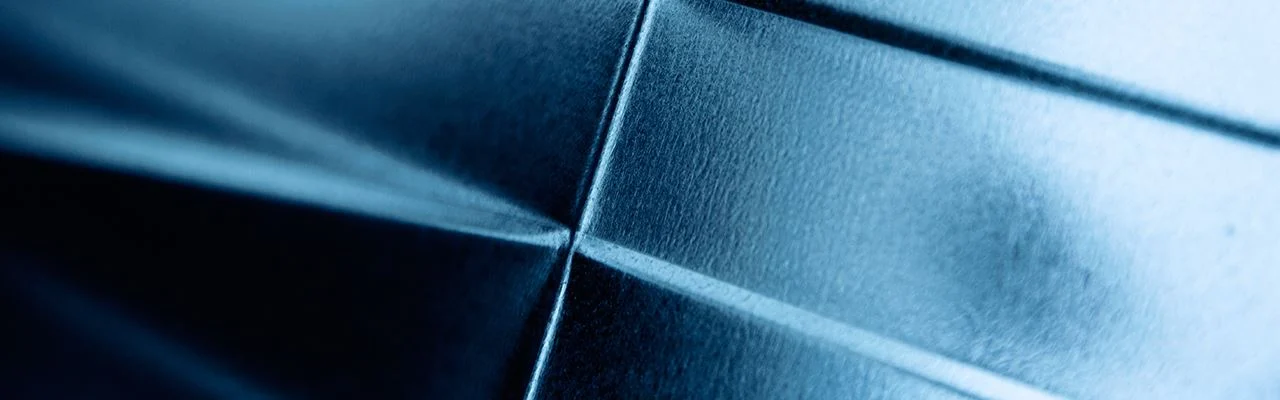 recykling metalu to skuteczny sposób na zminimalizowanie kosztów produkcji nowych wyrobów.

metale można przetworzyć w:
      - blachy do produkcji aut
      - materiał do produkcji pralek
      - puszki do napojów
RECYKLING ​
METALI
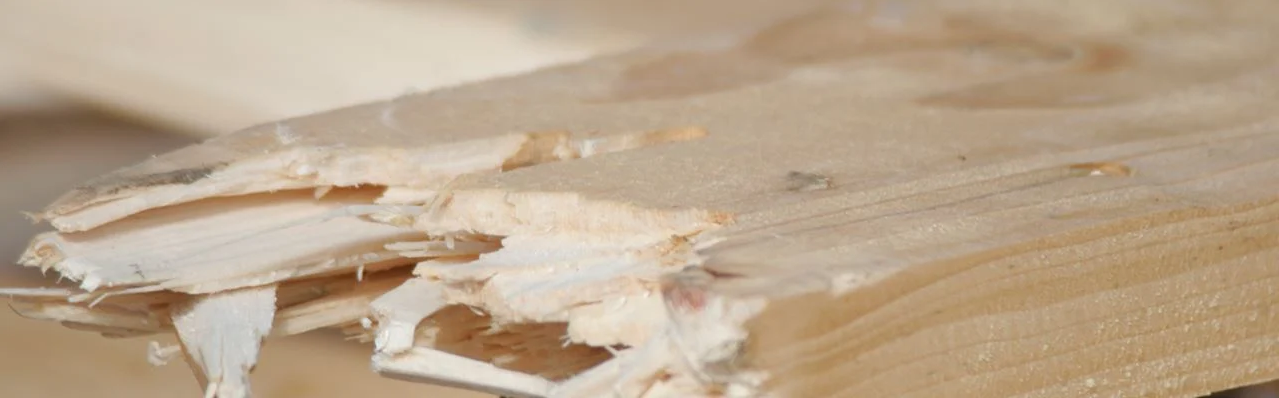 ​największe ilości odpadów, jakie przetwarzamy, to odpady palne i odzyskane drewno.

odzyskane drewno należy trzymać oddzielnie od innych palnych materiałów. Może zostać podzielone na różne klasy, takie jak czyste drewno, drewno malowane czy kompozyty drewna.

z odzyskanego drewna produkuje się:
     - opakowania
      - palety
      - materiał budowlany
      - tarcica
INNE ODPADY PRODUKCYJNE
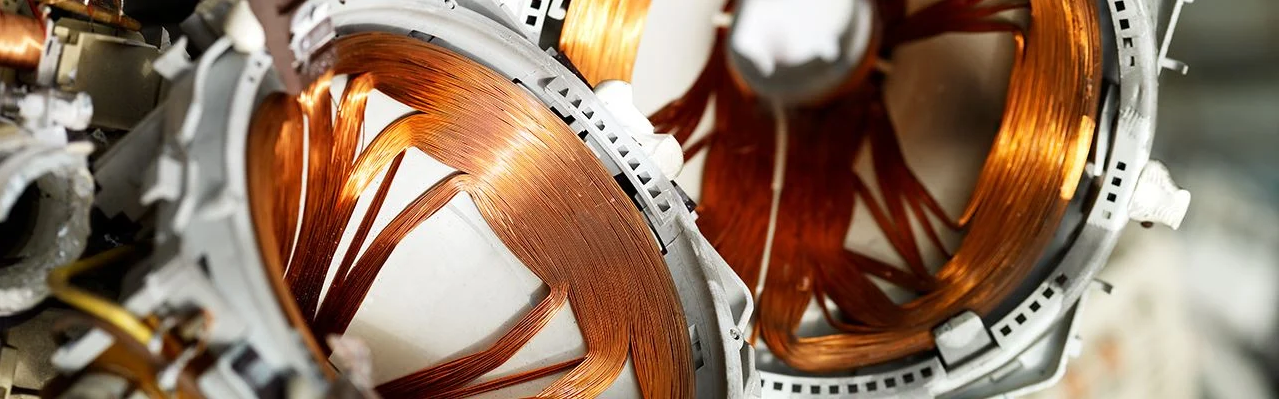 Sprzęty elektryczne i elektroniczne zawierają wiele metali szlachetnych i  innych materiałów, które mogą być ponownie wykorzystane w nowych produktach.

Szacuje się, że rocznie w całej Unii powstaje średnio prawie 9,5 mln ton elektroodpadów, z tego ok. 3,6 mln ton jest zbieranych i poddawanych recyklingowi.
SPRZET ELEKTRONICZNY
Źródła:​
https://lekaro.pl
http://ozoopole.pzd.pl
https://segregujna5.um.warszawa.pl
https://www.euro-recykling.pl 
https://www.stenarecycling.pl
https://www.front-music.pl
Dziękujemy za uwagę
Przygotowali:
Maciej Kaleta
Mateusz Głąb
Oliwer Zieliński
Bartosz Woźniczka
Klasa VI d